Публичная презентация результатов педагогической деятельности и инновационной работы учителя математики МКОУ Большеясырской ООШ Ананьевой Ольги Владимировны.
Место работы:       
     МКОУ Большеясырская ООШ  Аннинского района Воронежской области.
Образование:  
     Воронежский государственный  педагогический  университет,физико-математический  факультет,1996г
Квалификационная категория:    
     ВКК.
Педагогический стаж:  
     23 года.
Адрес электронной почты/сайт
     olga.ananieva-1973@yandex.ru
     http://nsportal.ru/olgaananieva
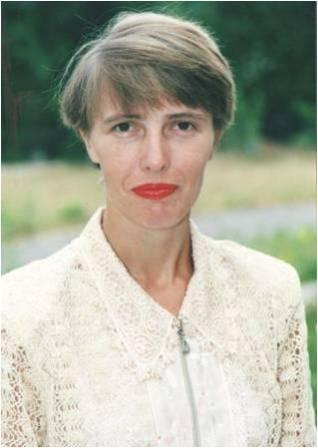 Основные направления инновационной деятельности
Развитие основных компетенций учащихся посредством использования современных образовательных технологий
Формирование стойких мотивационных установок к изучению математики на основе повышения практической значимости математических знаний
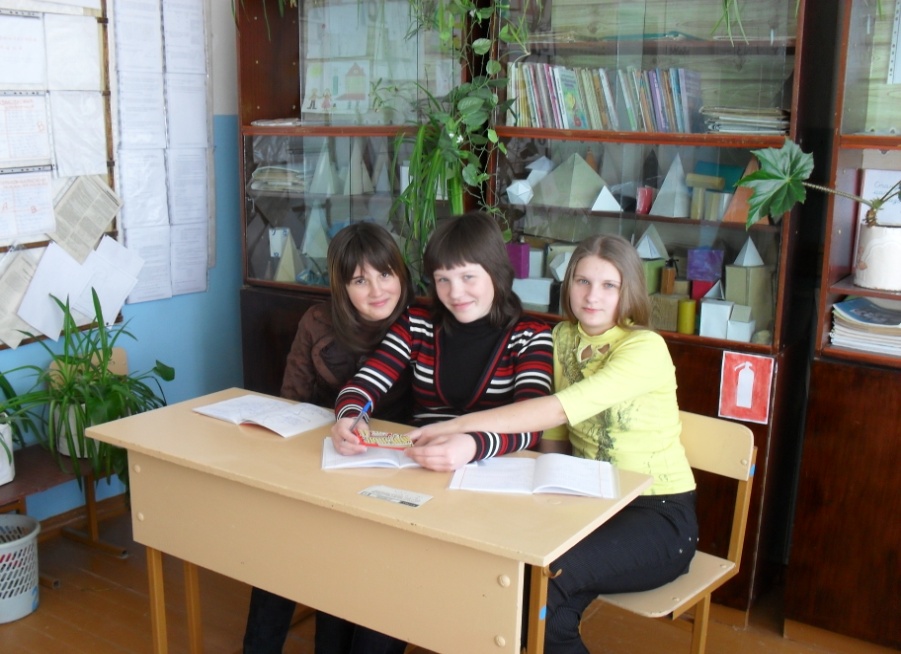 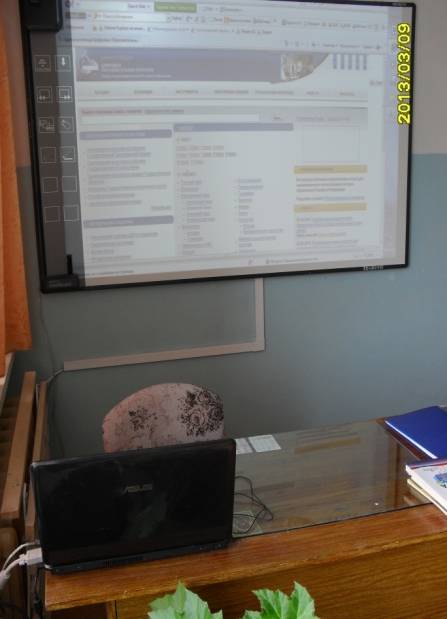 Дидактическое и методическое обеспечение введения нового содержания образования и обучения
Обобщение и распространение собственного педагогического опыта
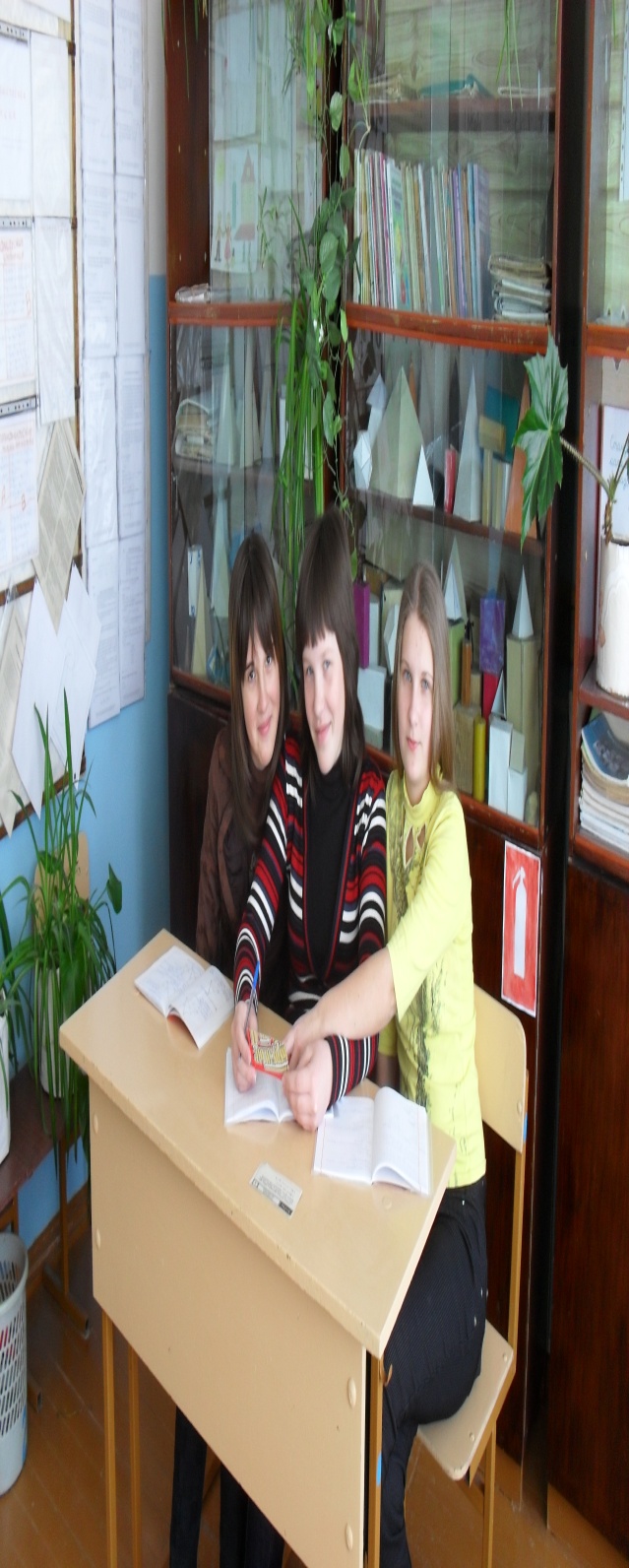 Участие в профессиональных конкурсах
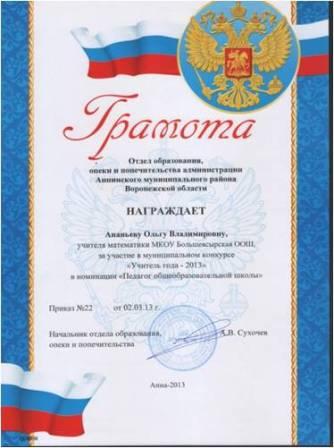 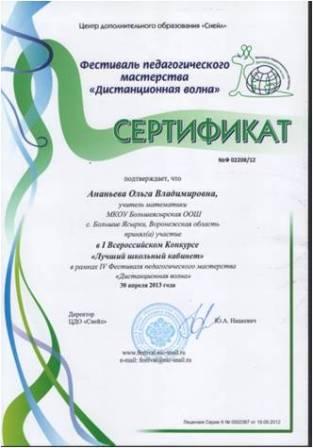 Международные                 1
Всероссийские         5
Муниципальные     1
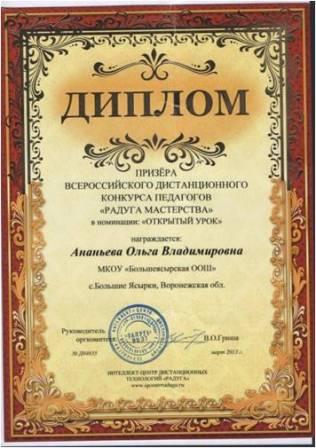 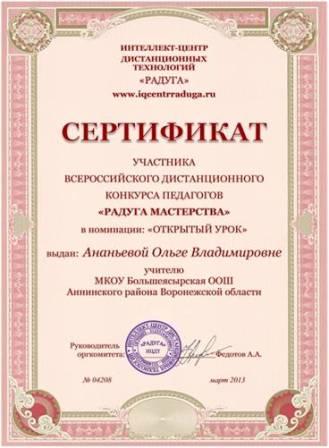 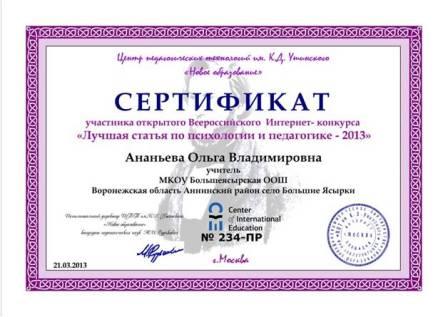 Мои достижения
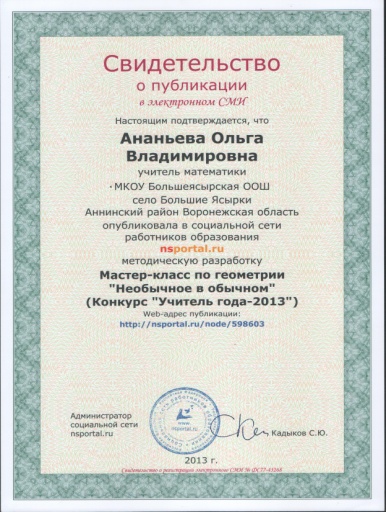 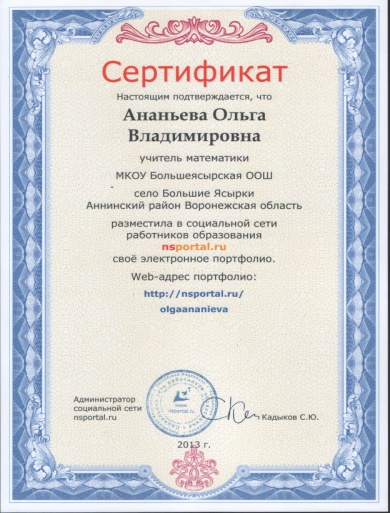 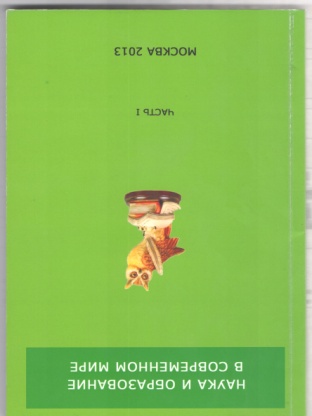 Печатные работы.

         Международные    5
             Всероссийские    3
                 Региональные  1
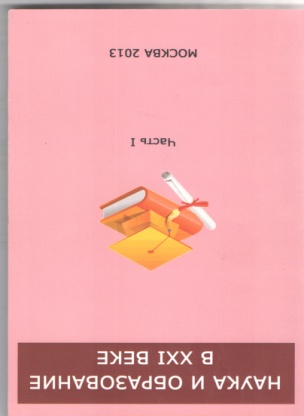 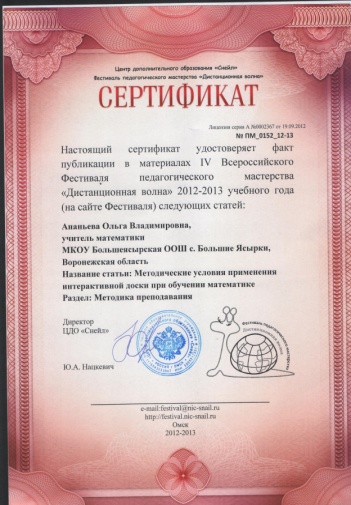 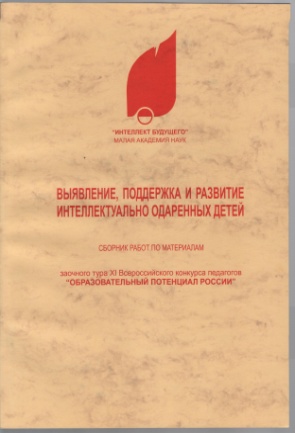 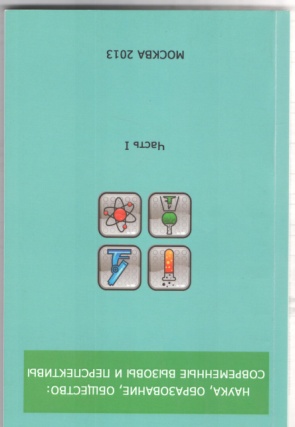 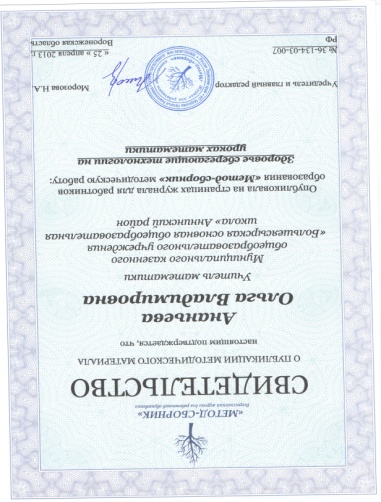 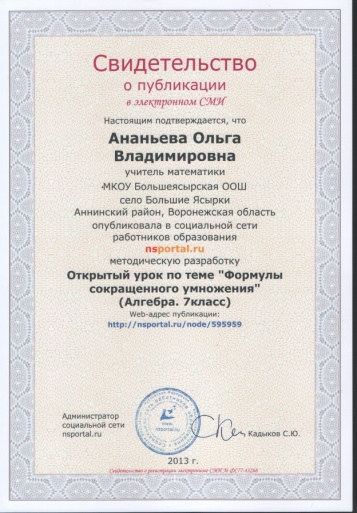 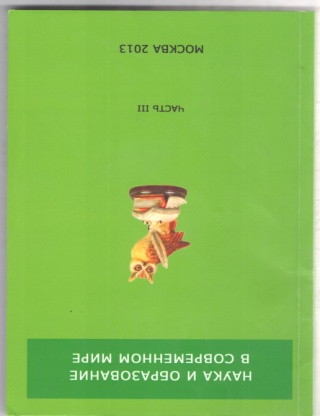 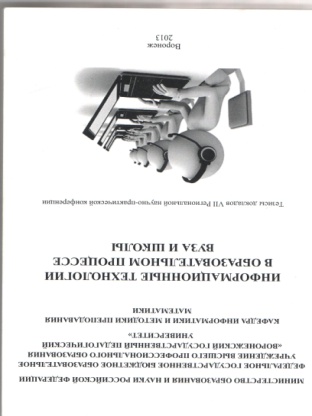 Внеурочная деятельность
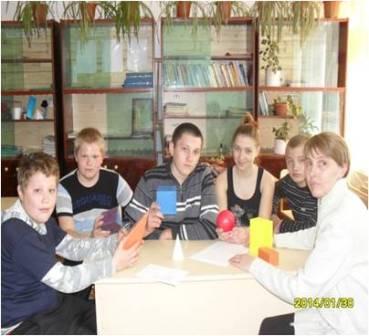 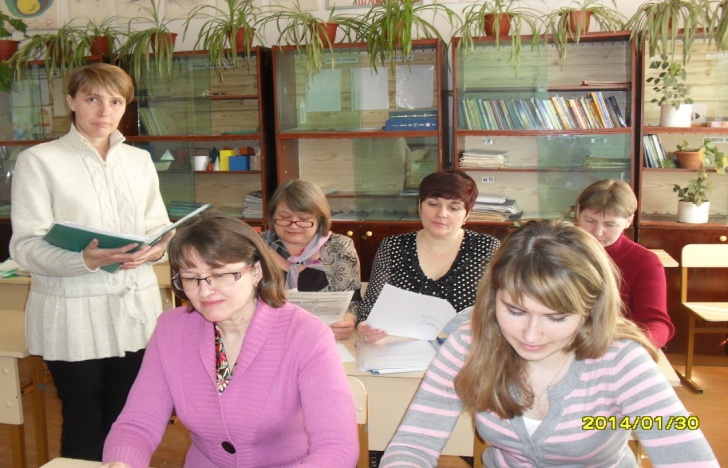 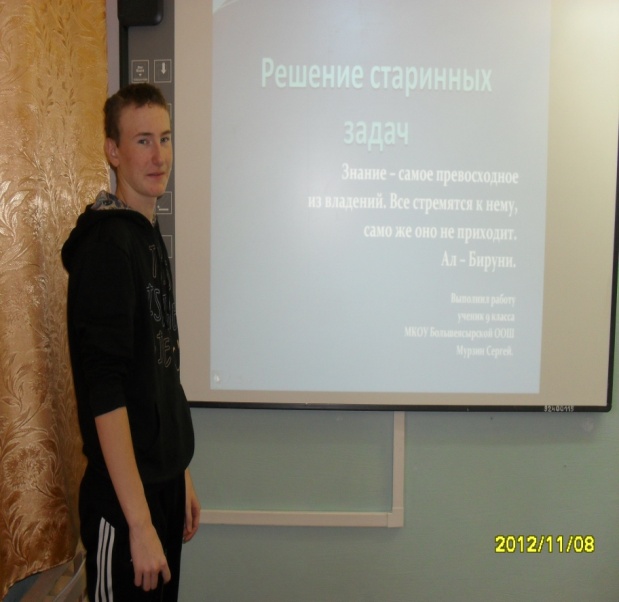 Муниципальная научно – практическая ученическая конференция «Юность: творчество, поиск, успех» -  Мурзин  Сергеи.
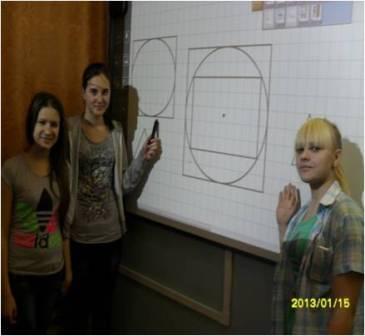 Семинары:               6
Мастер-классы:     5
Проекты/
исследования:      12
2011-2012гг          2012-2013гг
Успехи детей
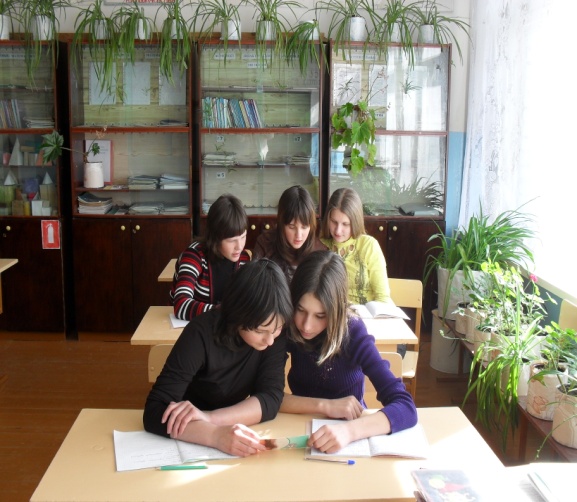 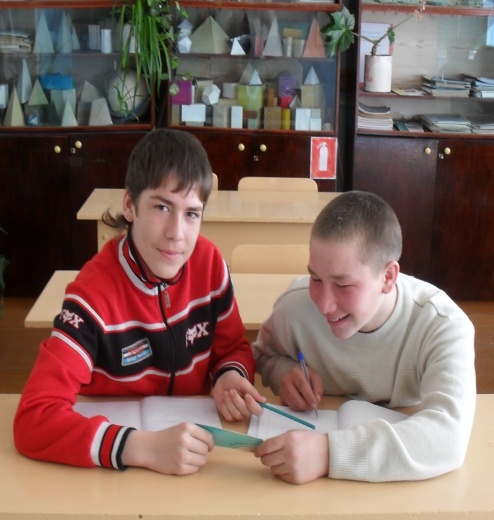 Результативность обучения
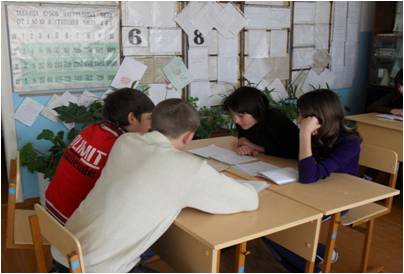 Все дети талантливы, долг педагога раскрыть этот талант.
Не принимай поспешных решений
Уважай  ученика  и учись   у  него
Их победы- это твоя радость, все ошибки, совершенные ими,- твои ошибки.
Живи ради детей, и пусть будет тебе наградой их уважение.
Заповеди учителя
Помни, что все приходят в этот мир, чтобы быть счастливыми.
Люби детей , как самого себя.
Входя в класс, помни, что все сидящие там твои дети.
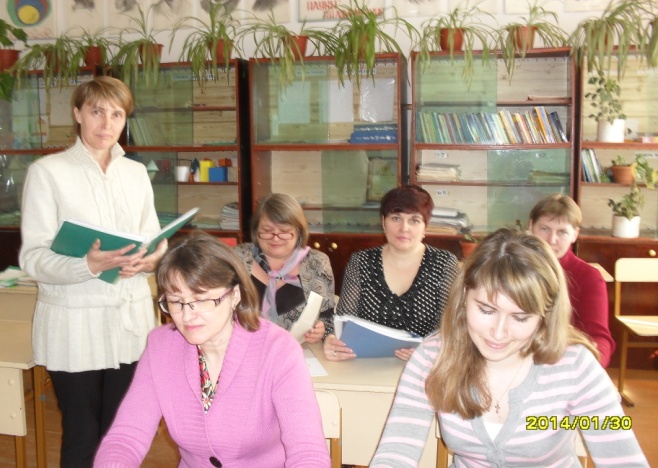 Пусть сопутствует тебе удача на твоем тернистом пути.
Спасибо за внимание.